Discrete Mathematics
Chapter 01
The Foundations: Logic and Proofs
Predicates and Quantifiers
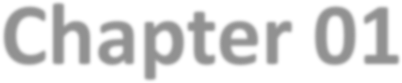 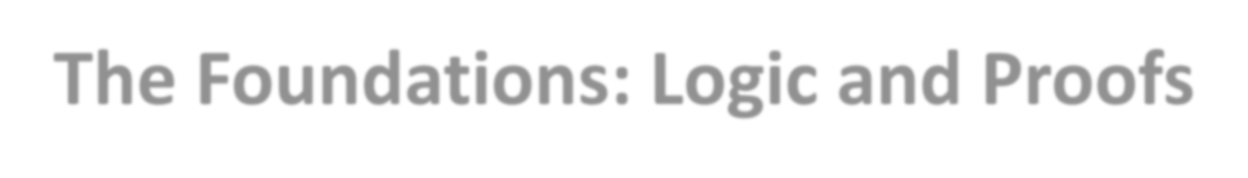 Predicates and Quantifiers (1/22)
Predicate:
𝑥	is	greater than 3
2
Predicates and Quantifiers (1/22)
Predicate:

𝑥	is	greater than 3
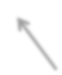 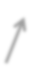 The subject
The predicate
We can denote the statement "𝑥 𝑖𝑠 𝑔𝑟𝑒𝑎𝑡𝑒𝑟 𝑡ℎ𝑎𝑛 3" by 𝑷 (𝒙)

where 𝑷 denotes the predicate "𝑖𝑠 𝑔𝑟𝑒𝑎𝑡𝑒𝑟 𝑡ℎ𝑎𝑛 3" and 𝒙 is the variable.

The statement 𝑷(𝒙) is also said to be the value of the propositional function 𝑷 at 𝒙.  Once a value has been assigned to the variable 𝒙, the statement 𝑷(𝒙) becomes a  proposition and has a truth value.
3
Predicates and Quantifiers (2/22)
Example1:
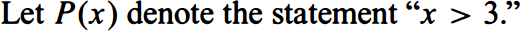 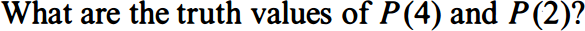 Solution

We obtain the statement P(4) by setting x = 4 in the statement  “x > 3.” Hence, P(4), which is the statement “4 > 3,” is true.  However, P(2), which is the statement “2 > 3,” is false.
4
Predicates and Quantifiers (2/22)
Example1:
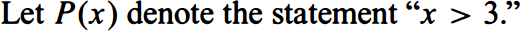 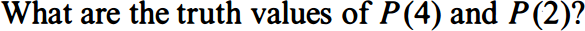 F
T
5
Predicates and Quantifiers (3/22)
Example2:
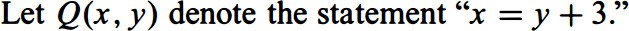 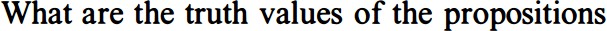 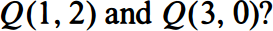 6
Predicates and Quantifiers (3/22)
Example2:
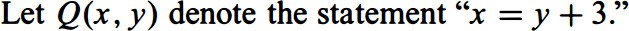 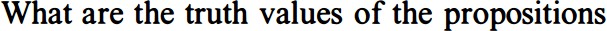 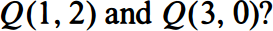 T
F
7
Predicates and Quantifiers (4/22)
Example3:
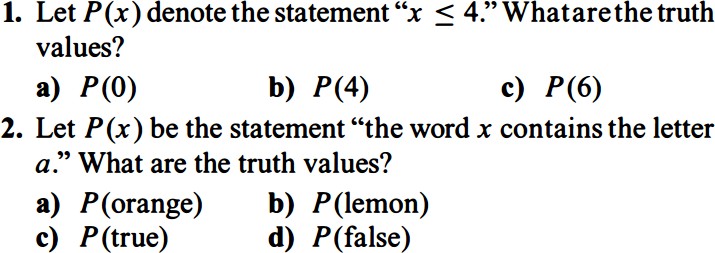 8
Predicates and Quantifiers (4/22)
Example 3:
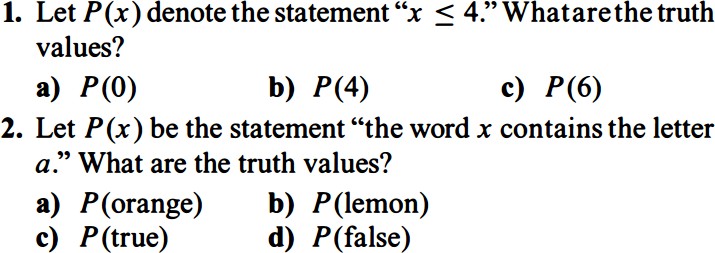 T
T
F
F  T
T
F
9
Predicates and Quantifiers (5/22)
Quantifiers:
Expresses	the	extent	to	which	a	predicate	is	true	over	a
range of elements.
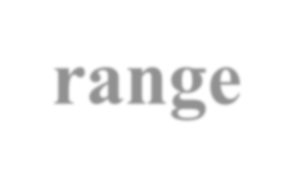 Quantifier
Universal
Existential
Uniqueness
10
Predicates and Quantifiers (5/22)
Quantifiers:
Quantifier
Universal
Existential
Uniqueness
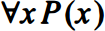 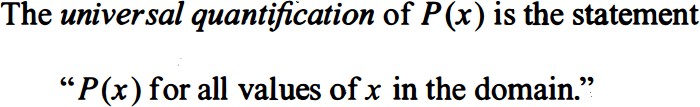 11
Predicates and Quantifiers (6/22)
Quantifiers:
Quantifier
Universal
Existential
Uniqueness
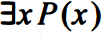 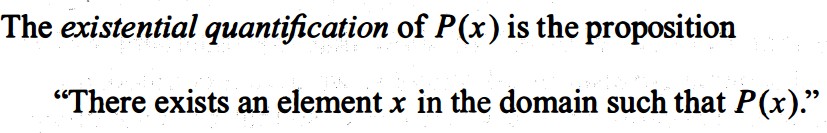 12
Predicates and Quantifiers (7/22)
Quantifiers:
Quantifier
Universal
Existential
Uniqueness
∃! 𝒙𝑷(𝒙)
∃1𝒙𝑷(𝒙)
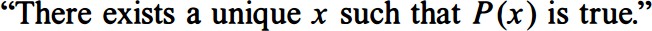 13
Predicates and Quantifiers (8/22)
Quantifiers:
Quantifier
Universal
Existential
Uniqueness
∃! 𝒙𝑷	𝒙	, ∃1𝒙𝑷(𝒙)
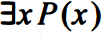 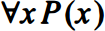 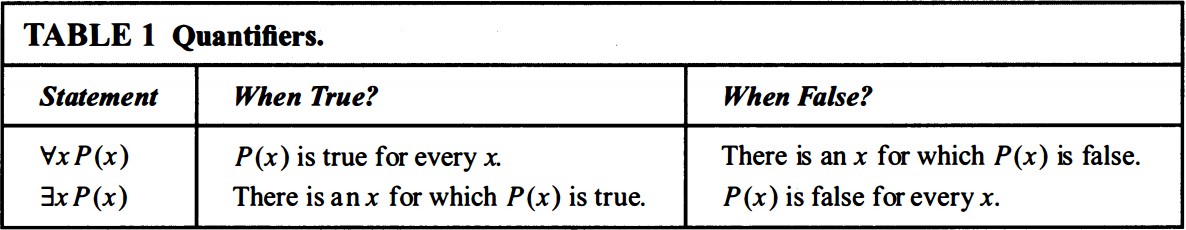 14
Predicates and Quantifiers (9/22)
Example1:
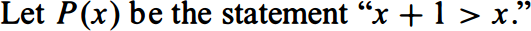 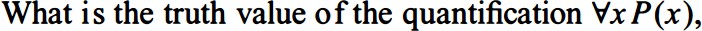 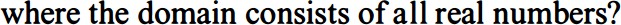 15
Predicates and Quantifiers (9/22)
Example1:
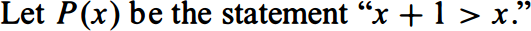 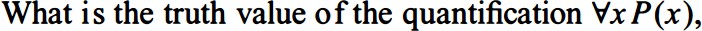 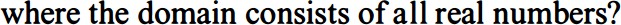 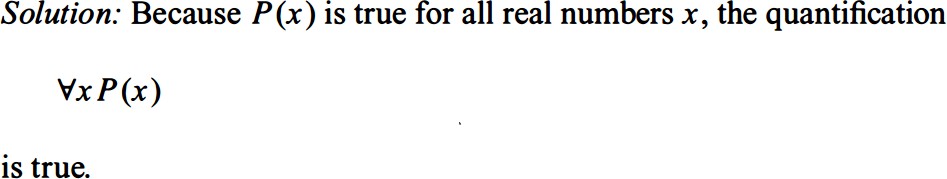 16
Predicates and Quantifiers (10/22)
Example2:
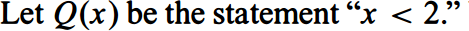 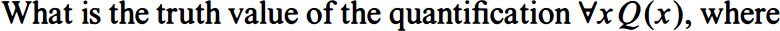 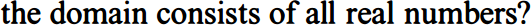 17
Predicates and Quantifiers (10/22)
Example2:
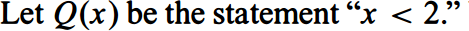 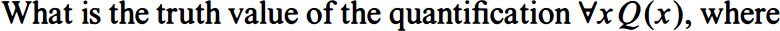 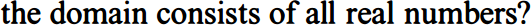 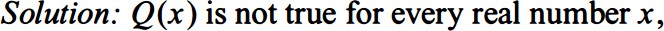 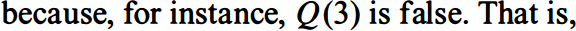 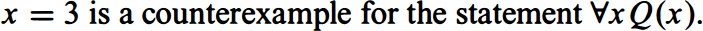 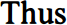 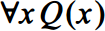 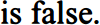 18
Predicates and Quantifiers (11/22)
Example3:
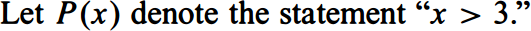 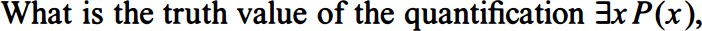 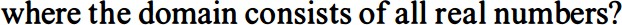 19
Predicates and Quantifiers (11/22)
Example3:
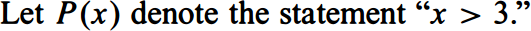 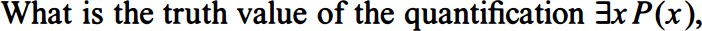 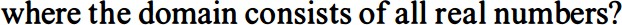 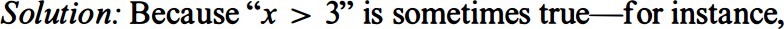 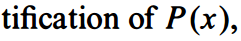 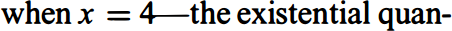 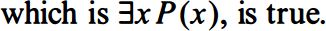 20
Predicates and Quantifiers (12/22)
Example4:
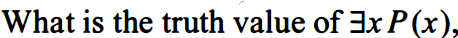 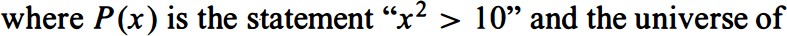 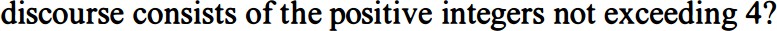 21
Predicates and Quantifiers (12/22)
Example5:
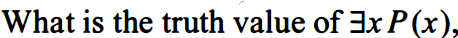 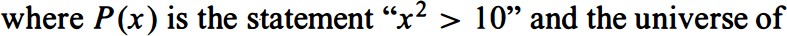 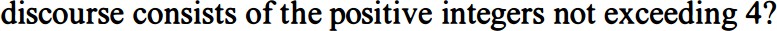 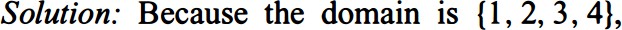 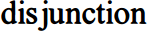 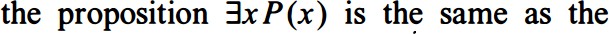 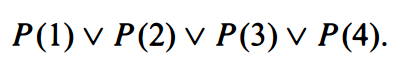 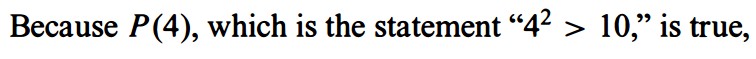 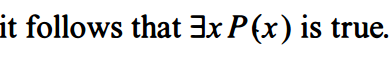 22
Predicates and Quantifiers (13/22)
Example 6:
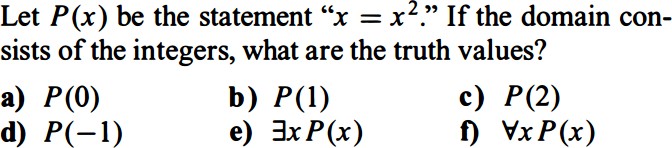 23
Predicates and Quantifiers (13/22)

Example 6:
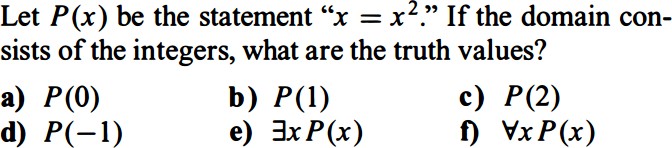 T
F
F
T
T
F
24
Predicates and Quantifiers (14/22)
Translate into English – Example1:
Express the statement “Every student in this class has studied calculus.
Solution	𝑃(𝑥): 𝑥 has studied calculus.
𝑆(𝑥): 𝑥 is in this class.
The statement can be expressed as
x(S (x)   p(x))
25
Predicates and Quantifiers (15/22)
Translate into English – Example2:
Translate the statement ∀𝑥(𝐶(𝑥) ∨ ∃𝑦(𝐶(𝑦) 𝖠 𝐹(𝑥, 𝑦)))	into  English, where 𝐶(𝑥) is "𝑥 has a computer",	𝐹(𝑥, 𝑦) is
"𝑥 and 𝑦 are friends," and both 𝑥 and 𝑦 is the set of all	students
in your school.


Solution
Every	student	in your	school	has a computer	or	has a  friend		who has a computer.
26
Predicates and Quantifiers (16/22)
Translate into English – Example3:
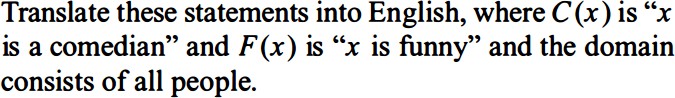 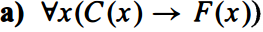 𝐀𝐧𝐬𝐰𝐞𝐫
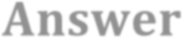 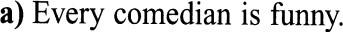 27
Predicates and Quantifiers (16/22)
Translate into English – Example3:
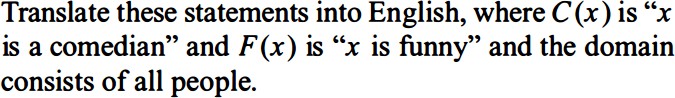 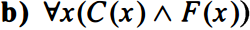 𝐀𝐧𝐬𝐰𝐞𝐫
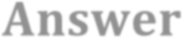 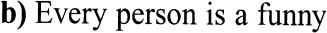 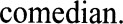 28
Predicates and Quantifiers (16/22)
Translate into English – Example3:
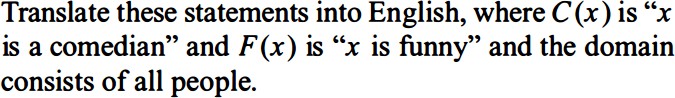 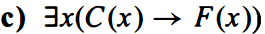 𝐀𝐧𝐬𝐰𝐞𝐫
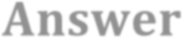 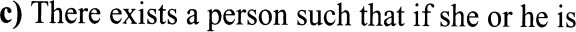 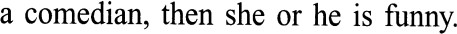 29
Predicates and Quantifiers (16/22)
Translate into English – Example 3:
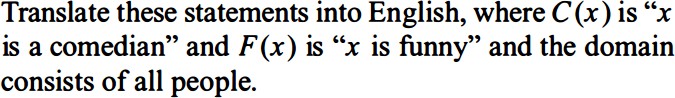 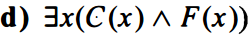 𝐀𝐧𝐬𝐰𝐞𝐫
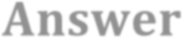 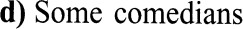 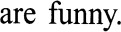 30
Predicates and Quantifiers (17/22)
Translate into Logical Expression – Example1:
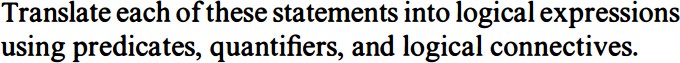 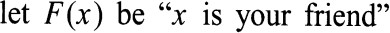 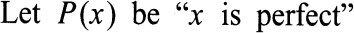 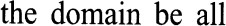 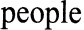 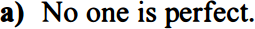 𝐀𝐧𝐬𝐰𝐞𝐫
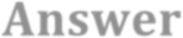 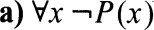 31
Predicates and Quantifiers (17/22)
Translate into Logical Expression – Example1:
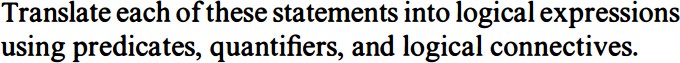 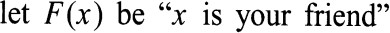 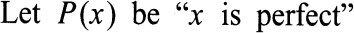 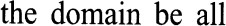 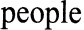 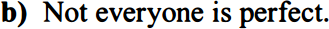 𝐀𝐧𝐬𝐰𝐞𝐫
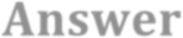 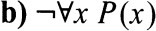 32
Predicates and Quantifiers (17/22)
Translate into Logical Expression – Example1:
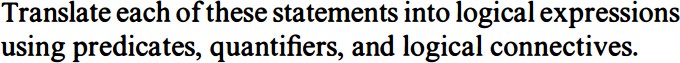 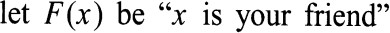 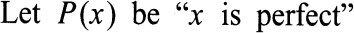 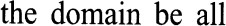 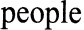 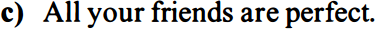 𝐀𝐧𝐬𝐰𝐞𝐫
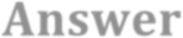 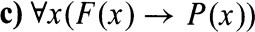 33
Predicates and Quantifiers (17/22)
Translate into Logical Expression – Example1:
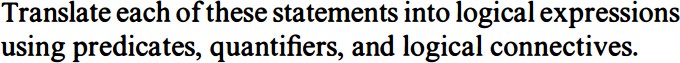 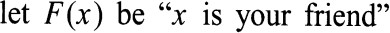 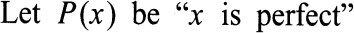 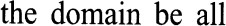 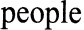 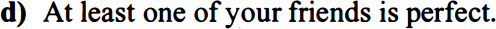 𝐀𝐧𝐬𝐰𝐞𝐫
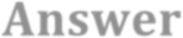 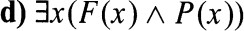 34
Predicates and Quantifiers (18/22)
Precedence of Quantifiers:
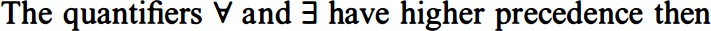 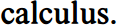 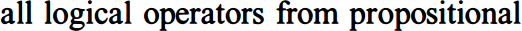 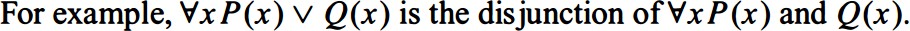 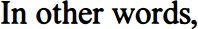 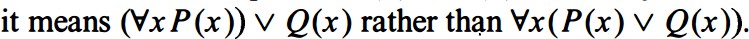 35
Predicates and Quantifiers (18/22)
Logical Equivalences Involving Quantifiers:
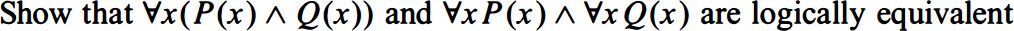 36
Predicates and Quantifiers (18/22)
Logical Equivalences Involving Quantifiers:
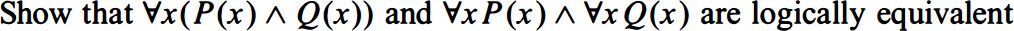 1)	We assume that ∀𝑥  𝑃 𝑥
2)
𝖠 𝑄 𝑥	is true for all values x in the domain.
Then, 𝑃 𝑥	is true for all values x in the domain. And 𝑄 𝑥	is true for all
values x in the domain.
3)	Then, ∀𝑥𝑃 𝑥	is true. And ∀𝑥𝑄 𝑥	is true.	∀𝑥𝑃 𝑥	𝖠 ∀𝑥𝑄 𝑥	is true.

We assume that ∀𝑥𝑃 𝑥	𝖠 ∀𝑥𝑄  𝑥	is true for all values x in the domain.
Then,∀𝑥𝑃 𝑥	is true. And ∀𝑥𝑄 𝑥	is true. Then, 𝑃 𝑥
is true for all values x in
the domain. And 𝑥𝑄 𝑥	is true for all values x in the domain.
3.	Then, 𝑃 𝑥
true.
𝖠 𝑄(𝑥) is true for all values x in the domain ∀𝑥  𝑃  𝑥	𝖠 𝑄  𝑥	is
37
Predicates and Quantifiers (19/22)

Negating Quantified Expressions:
𝑃(𝑥) is the statement "𝑥 has taken a course in calculus" and  the domain consists of the students in your class.
∀𝒙𝑷(𝒙) :
38
Predicates and Quantifiers (19/22)
Negating Quantified Expressions:
𝑃(𝑥) is the statement "𝑥 has taken a course in calculus" and  the domain consists of the students in your class.
∀𝒙𝑷(𝒙) :
"Every student in your class has taken a course in calculus"
39
Predicates and Quantifiers (19/22)
Negating Quantified Expressions:
𝑃(𝑥) is the statement "𝑥 has taken a course in calculus" and  the domain consists of the students in your class.
∀𝒙𝑷(𝒙) :
"Every student in your class has taken a course in calculus"
The negation of this statement is
40
Predicates and Quantifiers (19/22)
Negating Quantified Expressions:
𝑃(𝑥) is the statement "𝑥 has taken a course in calculus" and  the domain consists of the students in your class.
∀𝒙𝑷(𝒙) :
"Every student in your class has taken a course in calculus"
The negation of this statement is
"There is at least one student in your class who has not taken a course  in calculus"
41
Predicates and Quantifiers (19/22)
Negating Quantified Expressions:
𝑃(𝑥) is the statement "𝑥 has taken a course in calculus" and  the domain consists of the students in your class.
∀𝒙𝑷(𝒙) :
"Every student in your class has taken a course in calculus"
The negation of this statement is
"There is at least one student in your class who has not taken a course  in calculus"
¬∀𝒙𝑷(𝒙)
42
Predicates and Quantifiers (19/22)
Negating Quantified Expressions:
𝑃(𝑥) is the statement "𝑥 has taken a course in calculus" and  the domain consists of the students in your class.
∀𝒙𝑷(𝒙) :
"Every student in your class has taken a course in calculus"
The negation of this statement is
"There is at least one student in your class who has not taken a course  in calculus"
¬∀𝒙𝑷(𝒙) ≡ ∃𝒙¬𝑷(𝒙)
43
Predicates and Quantifiers (20/22)

Negating Quantified Expressions:
𝑃(𝑥) is the statement "𝑥 has taken a course in calculus" and  the domain consists of the students in your class.
∃𝒙𝑷(𝒙) :
44
Predicates and Quantifiers (20/22)
Negating Quantified Expressions:
𝑃(𝑥) is the statement "𝑥 has taken a course in calculus" and  the domain consists of the students in your class.
∃𝒙𝑷(𝒙) :
“At least one student in your class has taken a course in calculus"
45
Predicates and Quantifiers (20/22)
Negating Quantified Expressions:
𝑃(𝑥) is the statement "𝑥 has taken a course in calculus" and  the domain consists of the students in your class.
∃𝒙𝑷(𝒙) :
“At least one student in your class has taken a course in calculus"
The negation of this statement is
46
Predicates and Quantifiers (20/22)
Negating Quantified Expressions:
𝑃(𝑥) is the statement "𝑥 has taken a course in calculus" and  the domain consists of the students in your class.
∃𝒙𝑷(𝒙) :
“At least one student in your class has taken a course in calculus"
The negation of this statement is
"Every student in this class has not taken calculus"
47
Predicates and Quantifiers (20/22)
Negating Quantified Expressions:
𝑃(𝑥) is the statement "𝑥 has taken a course in calculus" and  the domain consists of the students in your class.
∃𝒙𝑷(𝒙) :
“At least one student in your class has taken a course in calculus"
The negation of this statement is
"Every student in this class has not taken calculus"
¬∃𝒙𝑷(𝒙)
48
Predicates and Quantifiers (20/22)
Negating Quantified Expressions:
𝑃(𝑥) is the statement "𝑥 has taken a course in calculus" and  the domain consists of the students in your class.
∃𝒙𝑷(𝒙) :
“At least one student in your class has taken a course in calculus"
The negation of this statement is
"Every student in this class has not taken calculus"
¬∃𝒙𝑷(𝒙) ≡ ∀𝒙¬𝑷(𝒙)
49
Predicates and Quantifiers (21/22)
Example1:
What are the negations of the statements
∀𝒙(𝒙𝟐 > 𝒙)
50
Predicates and Quantifiers (21/22)
Example1:
What are the negations of the statements
∀𝒙(𝒙𝟐 > 𝒙)

¬∀𝒙(𝒙𝟐 > 𝒙) ≡ ∃𝒙¬(𝒙𝟐 > 𝒙)
𝒙 (𝒙𝟐 ≤ 𝒙)
51
Predicates and Quantifiers (22/22)
Example2:
What are the negations of the statements
∃𝒙(𝒙𝟐 = 𝟐)
52
Predicates and Quantifiers (22/22)
Example2:
What are the negations of the statements
∃𝒙(𝒙𝟐 = 𝟐)

¬∃𝒙(𝒙𝟐 = 𝟐) ≡ ∀𝒙¬(𝒙𝟐 = 𝟐)
𝒙 (𝒙𝟐 ≠ 𝟐)
BS102 Discrete Mathematics
©Ahmed Hagag
53